ТВОРЧЕСКАЯ РАБОТА
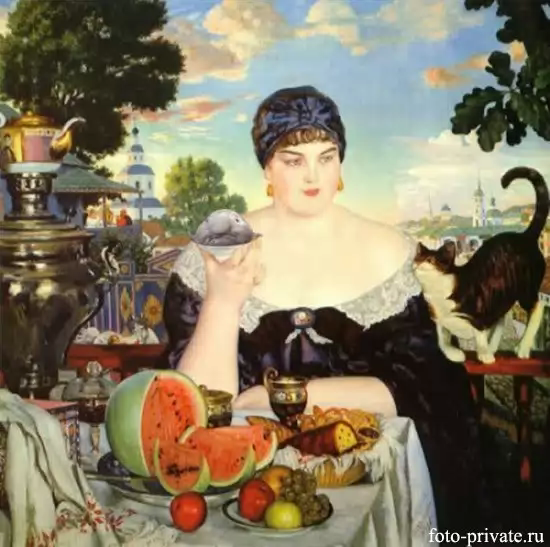 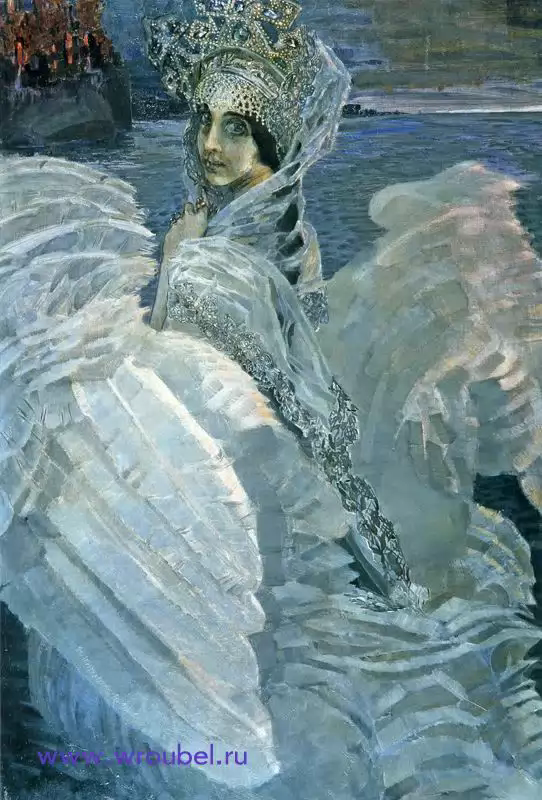 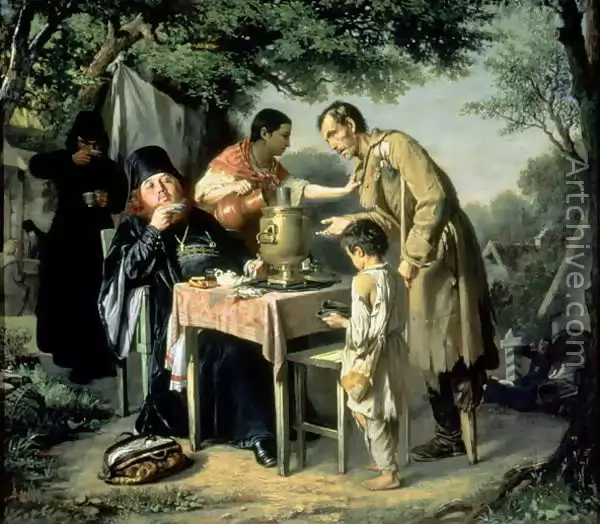 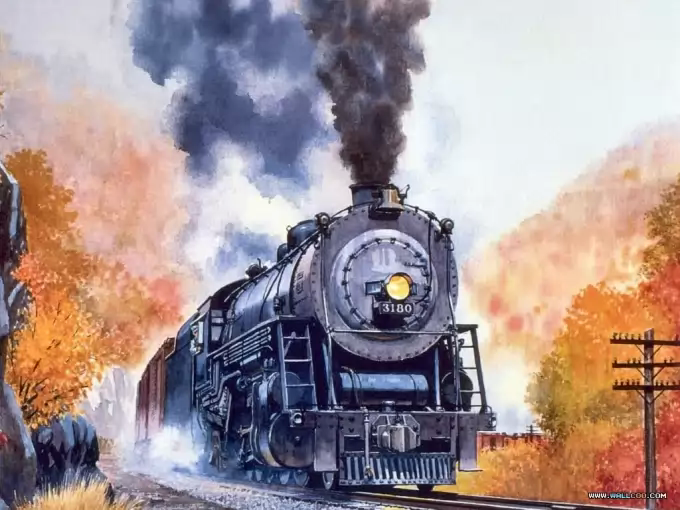 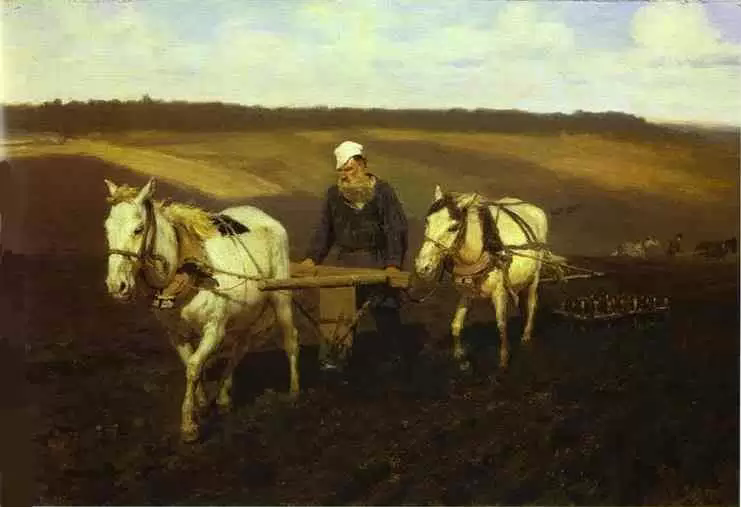 Задание: 
озаглавьте картины
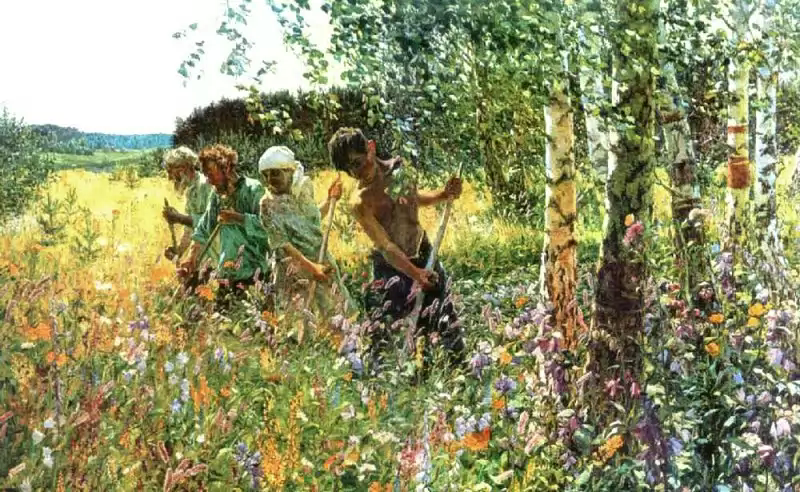 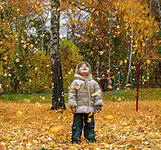 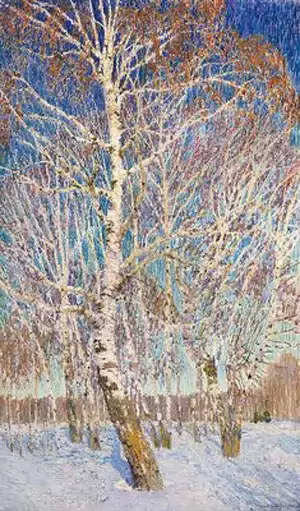 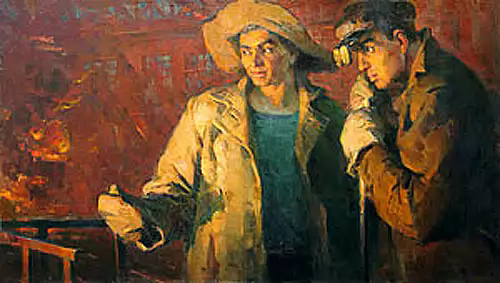 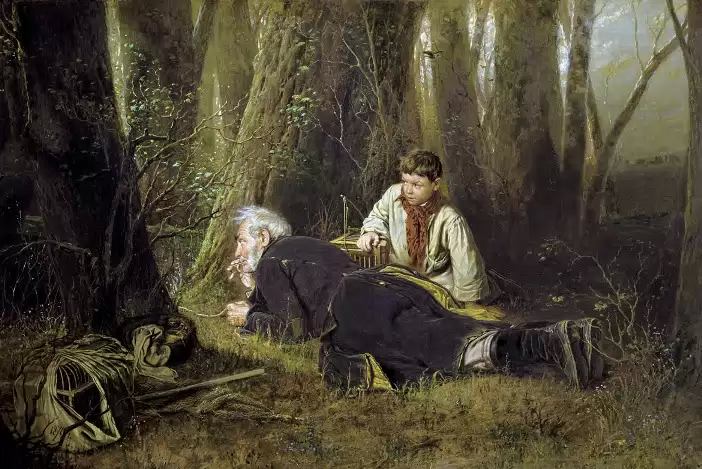 ПРОВЕРЬТЕ
Сенокос
Листопад
Сталевары
Снегопад
Птицеловы 
Землепашец
Паровоз
Самовар
Чаепитие
Царевна-лебедь
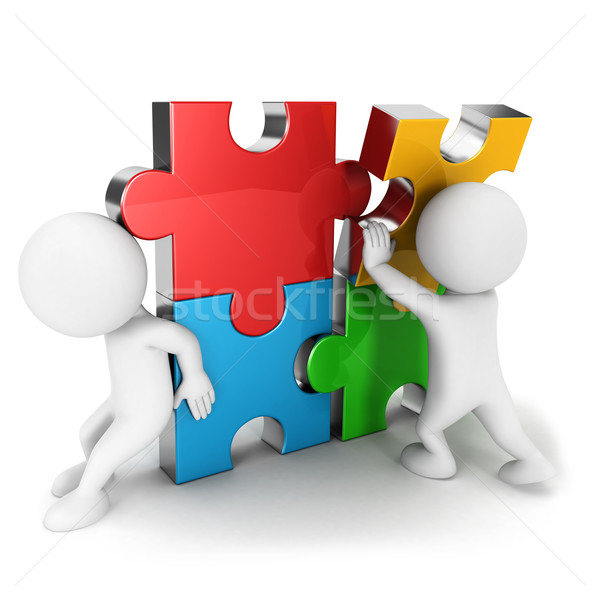 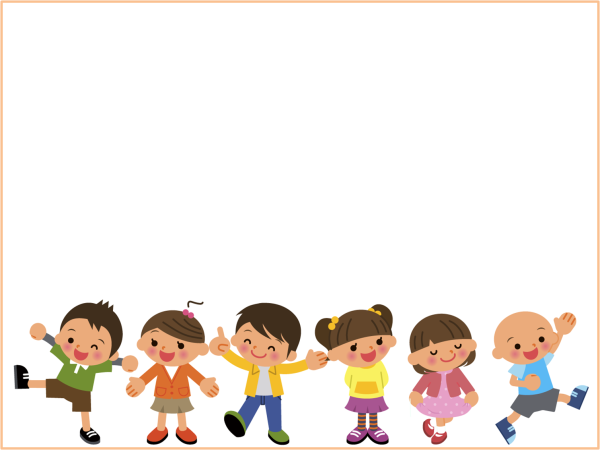 ПРАВОПИСАНИЕ СЛОЖНЫХ СЛОВ
Урок русского языка в 6 классе
УМК Т.А.Ладыженской
НОВАЯ  ТЕМА
В результате сложения появляются _______ .
Сложение бывает нескольких видов:
Сложение ______ соединительной гласной
Сложение ______ соединительной гласной _____
3. В результате сложения начальных 
звуков (ТЮЗ), 
букв (МГУ), 
слогов (спецназ) 
образуются ___________________ слова.
НОВАЯ  ТЕМА
В результате сложения появляются сложные слова.
Сложение бывает нескольких видов:
Сложение БЕЗ соединительной гласной
Сложение С соединительной гласной О и Е
3. В результате сложения начальных 
звуков (ТЮЗ), 
букв (МГУ), 
слогов (спецназ) 
образуются сложносокращенные  слова.
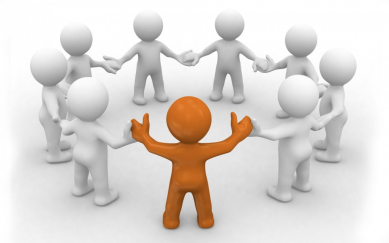 УПРАЖНЕНИЕ № 215
Вода, падать – водОпад.
Лес, рубить – лесОруб.
Каша, варить – кашЕвар.
Газ, проводить – газОпровод.
Лёд, колоть – ледОкол.
Общий, жить – общЕжитие.
Атом, ходить – атомОход.
Буря, ломать – бурЕлом.
Птица, ловить – птицЕлов.
Пуля, метать – пулЕмет.
Сад, водить – садОвод.
Путь, шествовать - путЕшествие
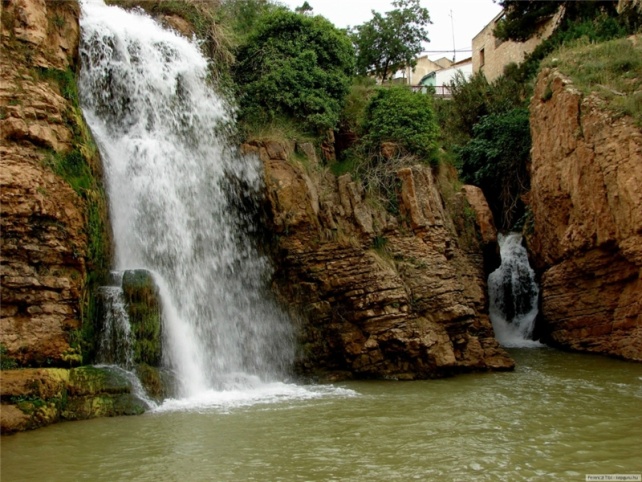 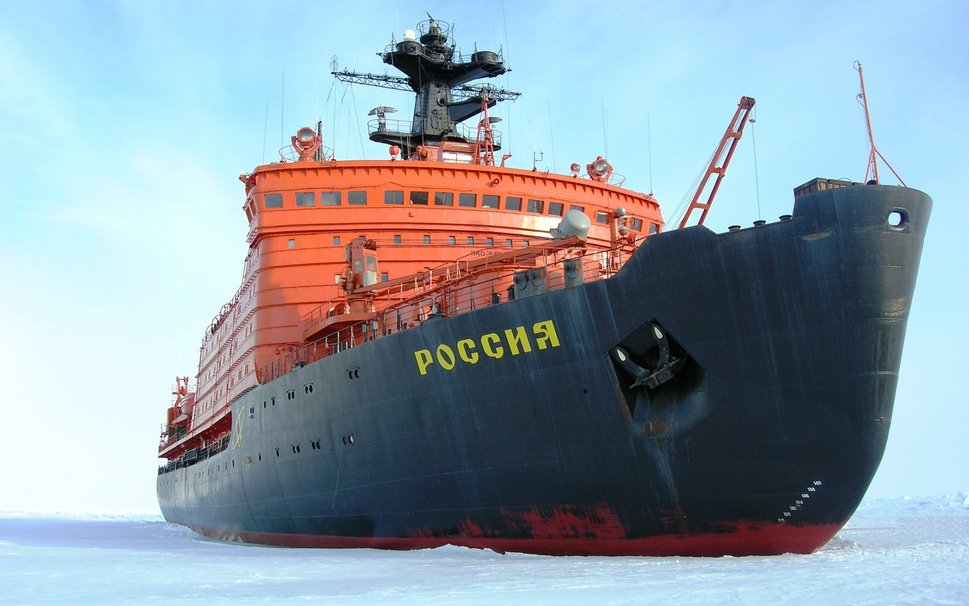 КИПРЕЙ
Прекрасны опушки лесов в летнее время! Здесь веселый цветочный хоровод. Но всегда невольно обращаешь внимание на травянистого великана. Это кипрей. Другое название этого цветка – иван-чай. Кипрей в большом почете у ……, потому что он считается чемпионом среди травяных медоносов. (Пол)лета радует он нас своим цветом.
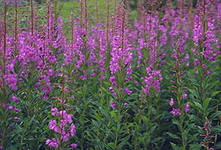 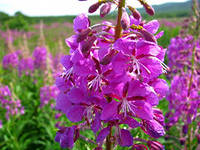 ОТГАДАЙ!
П
Ы
Л
Е
С
О
С
С
Н
Е
Г
О
О
Ч
И
С
Т
И
Т
Е
Л
Ь
В
Е
Р
Т
О
Л
Ё
Т
П
О
Л
О
Т
Ё
Р
Ф
О
Т
О
А
П
П
А
Р
А
Т
С
А
М
О
В
А
Р
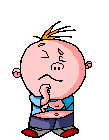 С
А
М
О
Л
Ё
Т
В
О
Д
О
П
Р
О
В
О
Д
КИПРЕЙ
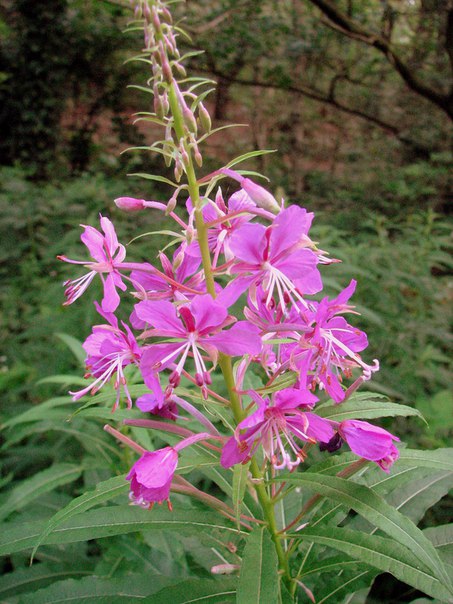 Прекрасны опушки лесов в летнее время! Здесь веселый цветочный хоровод. Но всегда невольно обращаешь внимание на травянистого великана. Это кипрей. Другое название этого цветка – иван-чай. Кипрей в большом почете у ПЧЕЛОВОДОВ, потому что он считается чемпионом среди травяных медоносов. (Пол)лета радует он нас своим цветом.
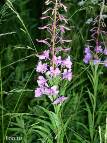 КИПРЕЙ
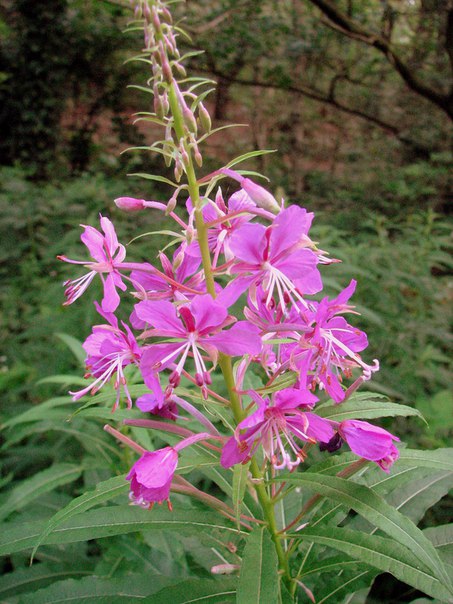 Прекрасны опушки лесов в летнее время! Здесь веселый цветочный ХОРОВОД. Но всегда невольно обращаешь внимание на травянистого великана. Это кипрей. Другое название этого цветка – ИВАН-ЧАЙ. Кипрей в большом почете у ПЧЕЛОВОДОВ, потому что он считается чемпионом среди травяных МЕДОНОСОВ. (Пол)лета радует он нас своим цветом.
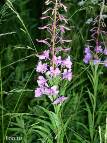 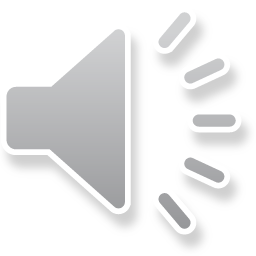 ПРАВОПИСАНИЕ ПОЛ- СО СЛОВАМИ
ДЕФИС:
перед гласными буквами (пол-арбуза)
перед буквой Л  (пол-лимона)
перед прописными буквами (пол-Москвы)
СЛИТНО:
ПОЛУ всегда (полушубок)
РАЗДЕЛЬНО:
Пол  чайной  ложки
КИПРЕЙ
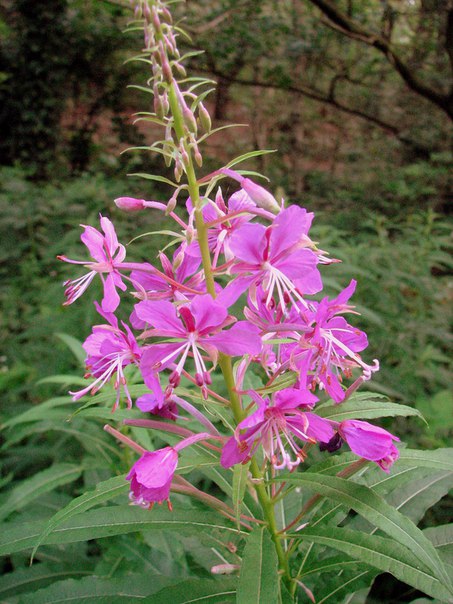 Прекрасны опушки лесов в летнее время! Здесь веселый цветочный ХОРОВОД. Но всегда невольно обращаешь внимание на травянистого великана. Это кипрей. Другое название этого цветка – ИВАН-ЧАЙ. Кипрей в большом почете у ПЧЕЛОВОДОВ, потому что он считается чемпионом среди травяных МЕДОНОСОВ. ПОЛ-ЛЕТА радует он нас своим цветом.
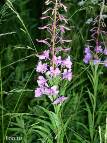 ОБЪЯСНИ!
ТЮЗ  приступил__ к репетиции новой пьесы.
ООН  отметил__  свой юбилей.
АТС  установил__ новые телефонные автоматы.
ДТП произошл__ по вине пешехода.
Российск___ ВВС  – гордость нашей страны.
ВАЗ начал ___  выпуск новой модели машины.
РАН организовал___ конференцию.
ПРОВЕРЬ!
ТЮЗ (м.р.) приступил к репетиции новой пьесы.
ООН (ж.р.) отметилА  свой юбилей.
АТС (ж.р.) установилА новые телефонные автоматы.
ДТП (с.р.) произошлО по вине пешехода.
РоссийскИЕ   ВВС (мн.ч.) – гордость нашей страны.
ВАЗ (м.р.) начал  выпуск новой модели машины.
РАН (ж.р.) организовалА конференцию.
ПОДВЕДЕМ ИТОГИ
1. Сегодня на уроке я узнал, что _______________.
2. Сегодня на уроке я научился ________________.
3. Больше всего сегодня на уроке мне было интересно тогда, когда _______________________.
4. По теме урока я ещё хотел бы узнать ________.
5. Дома я хотел бы по теме урока сделать ______.
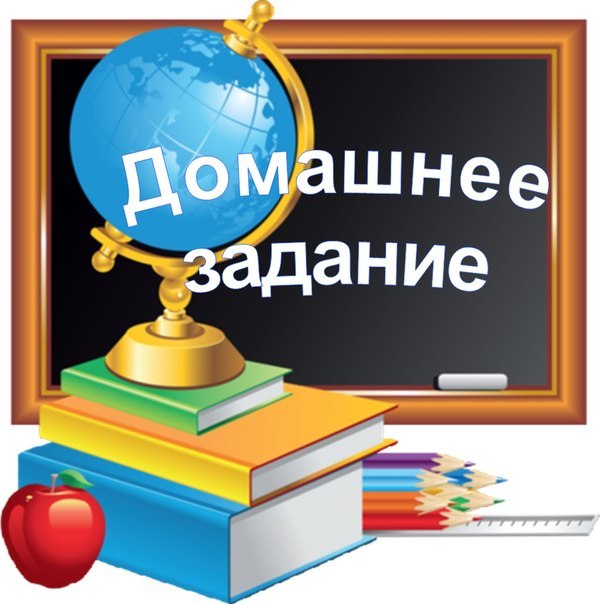 выучить конспект «Сложные слова»
стр.119, 121
упражнение № 222